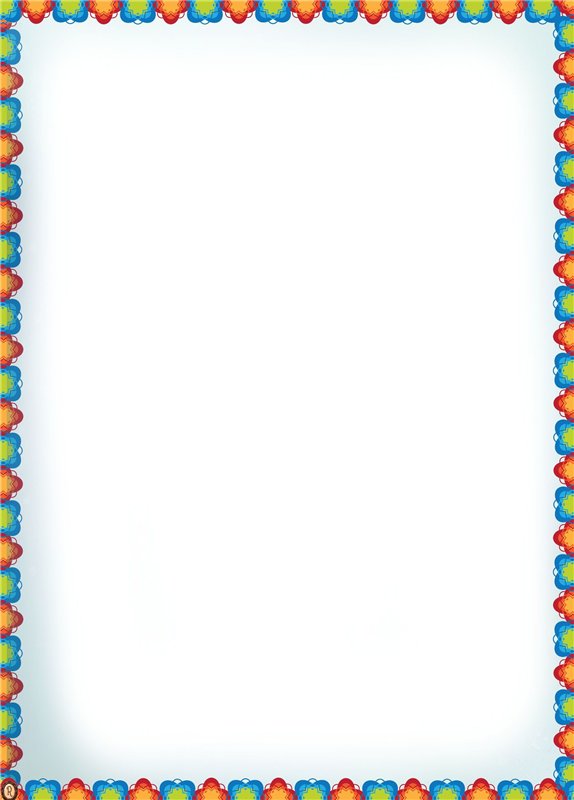 Посуда
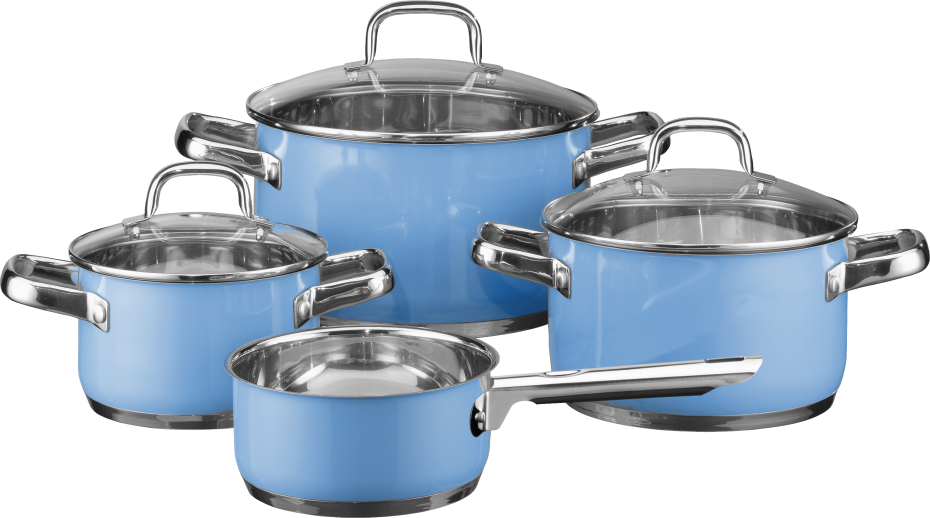 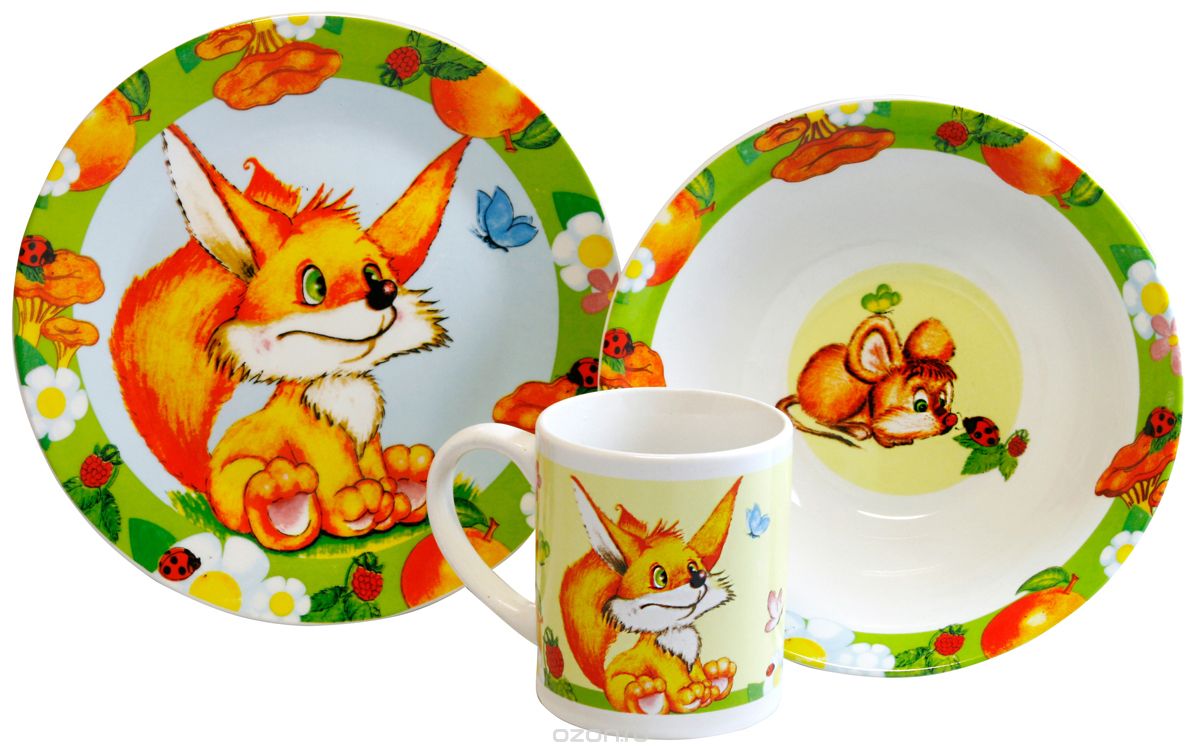 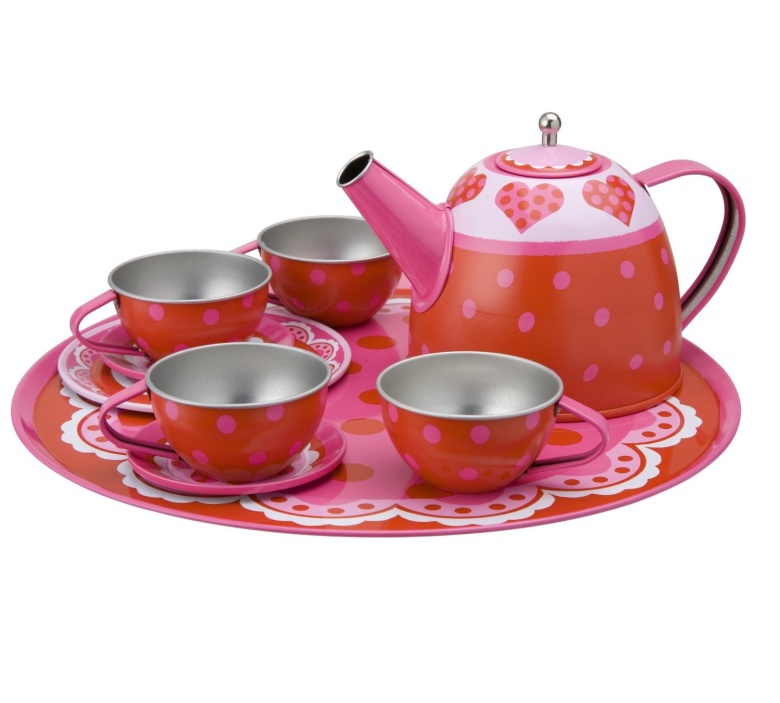 Подготовила: Соларева Г. И.
МБДОУ №55 «Хрусталик» г. Керчь
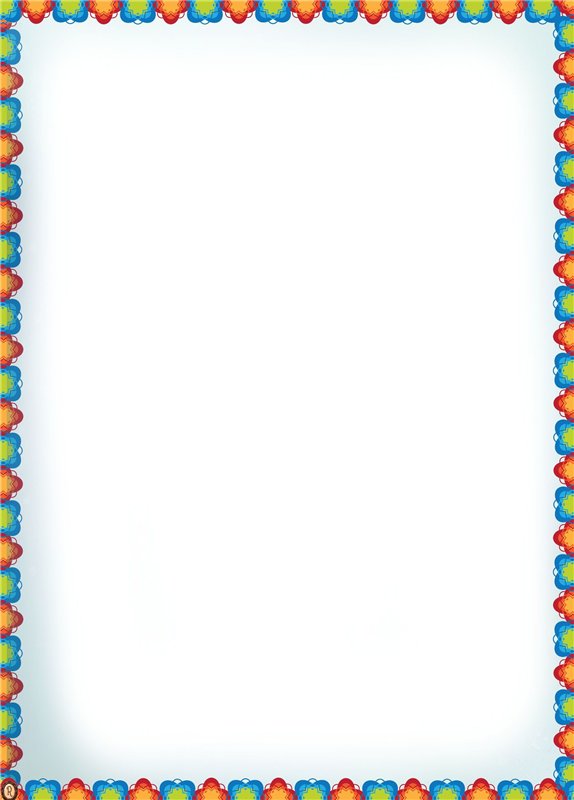 Загадки
Я пыхчу, пыхчу, пыхчу,
Больше греться не хочу.
Крышка громко зазвенела:
«Пейте чай, вода вскипела!» (Чайник.)
Она бывает глубока,
Она бывает мелка.
Однако это не река. (Тарелка.)
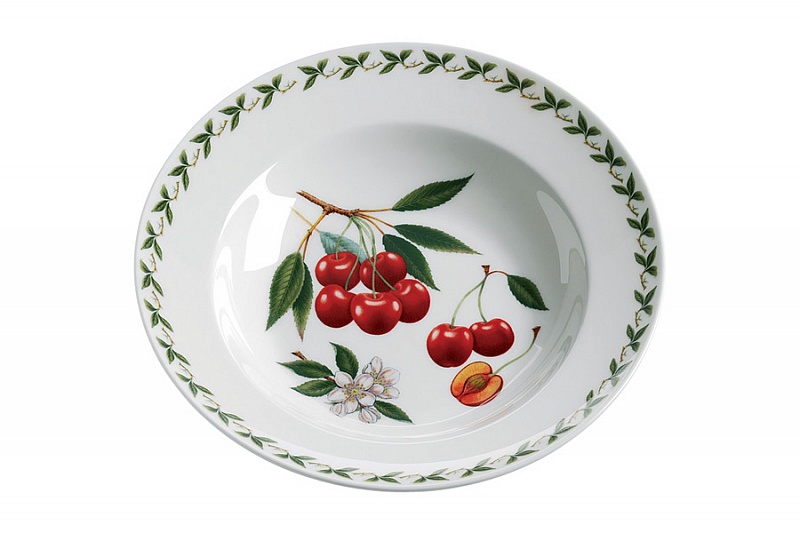 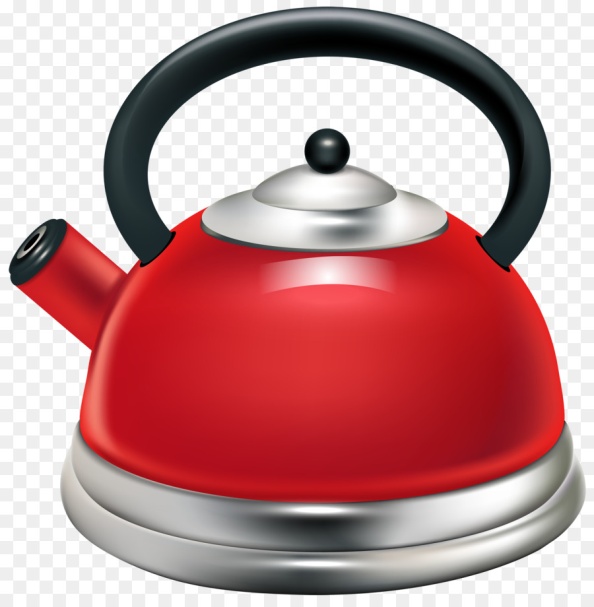 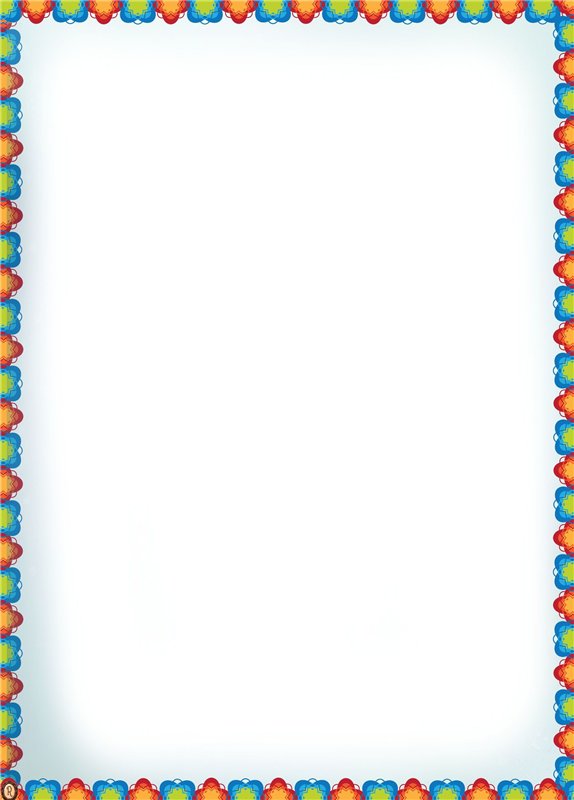 На кухоньке нашей
Мы варим в ней кашу,
Картошку, бульоны,
Супы, макароны. 
(Кастрюля.)
На кухне ей всегда почет
Она и жарит и печет,
Не приготовить нам еды
На кухне без … (Сковороды.)
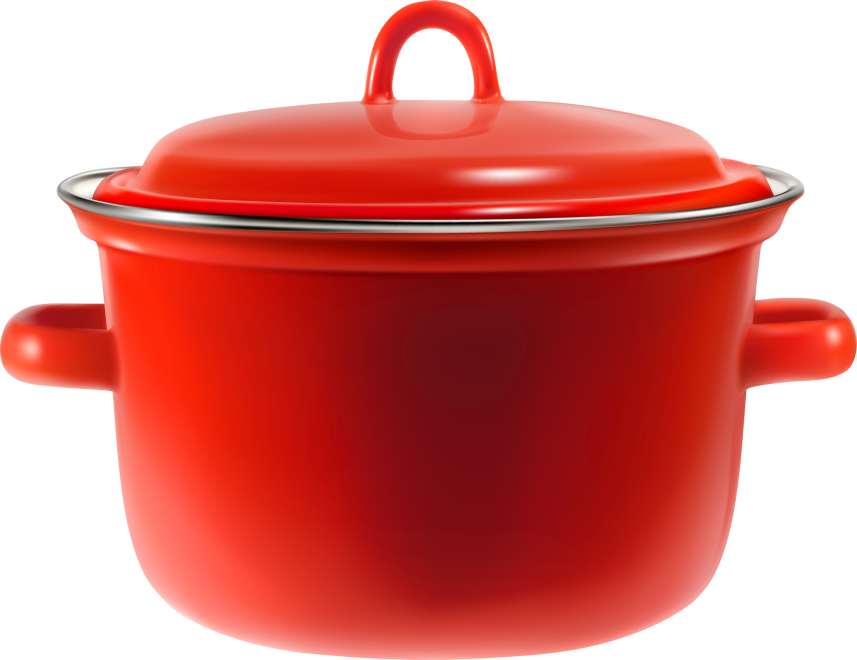 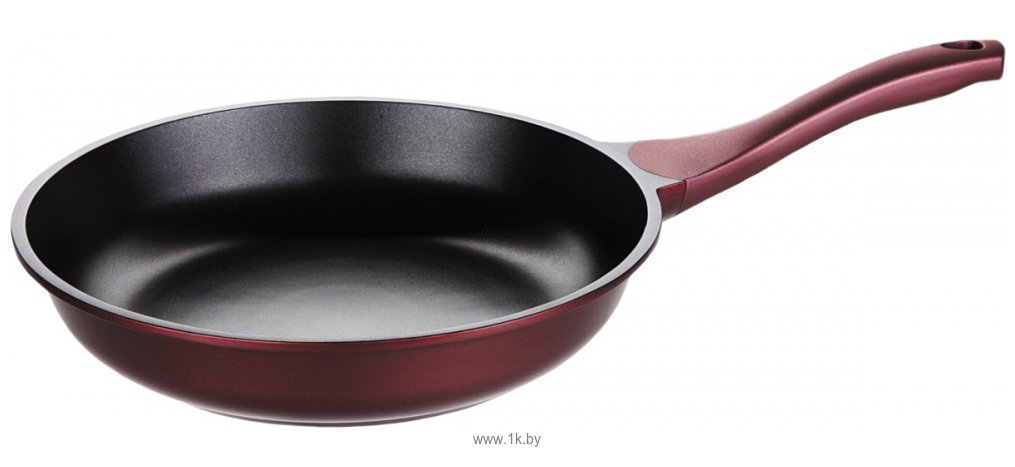 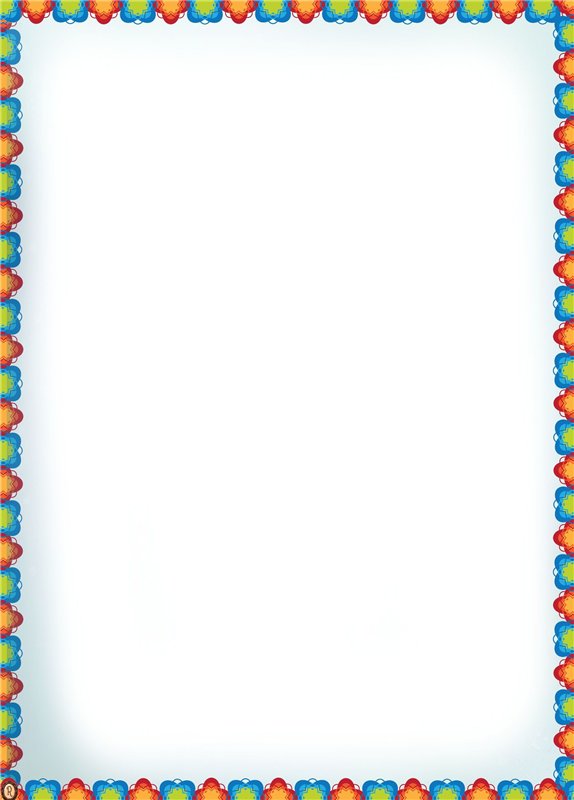 Кто такая?
Каши зачерпнет 
и отправит  прямо
в рот? 
(Ложка.)
Деревянная темница –
А в ней хлебушек хранится. 
(Хлебница.)
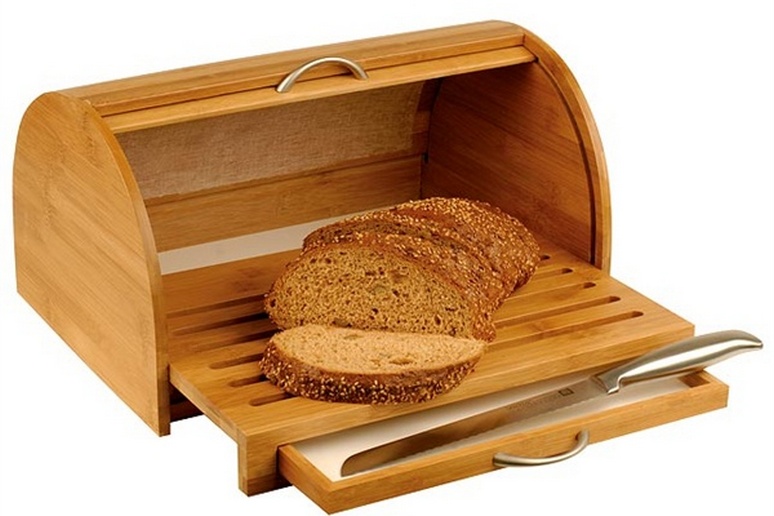 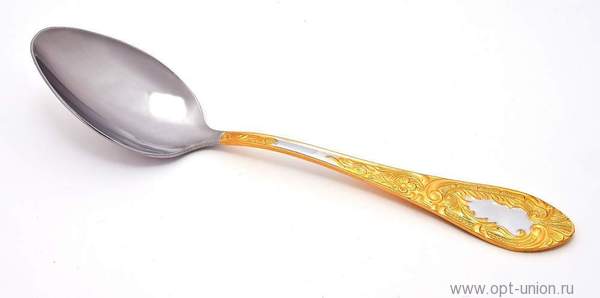 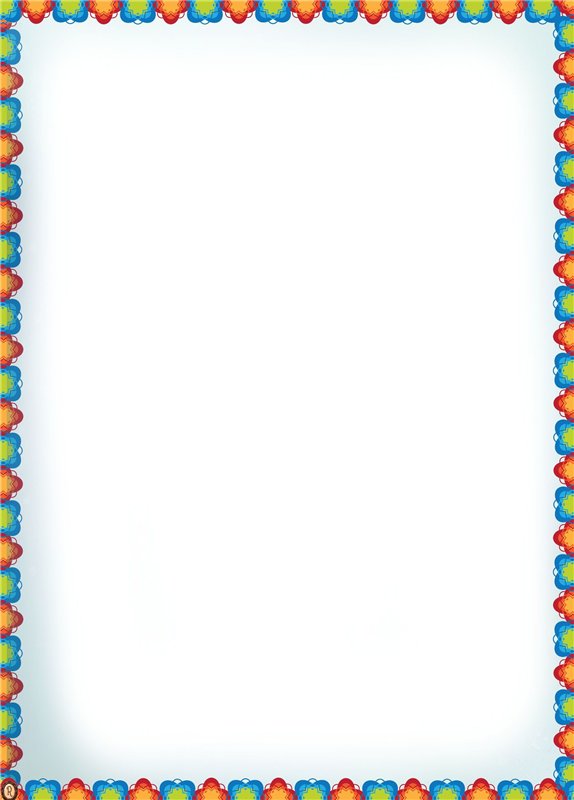 Классификация посуды
Чайная посуда
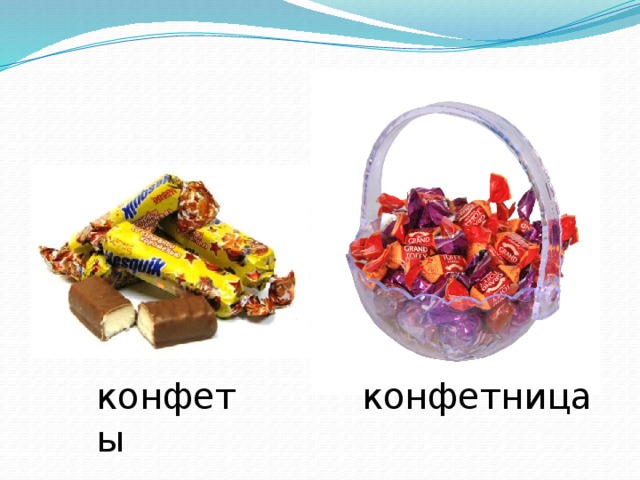 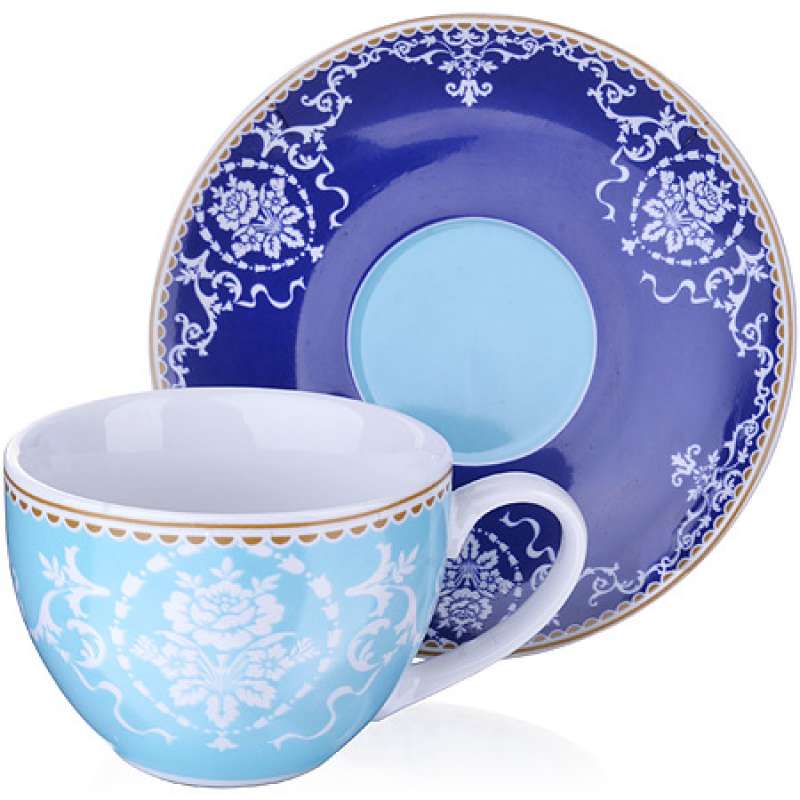 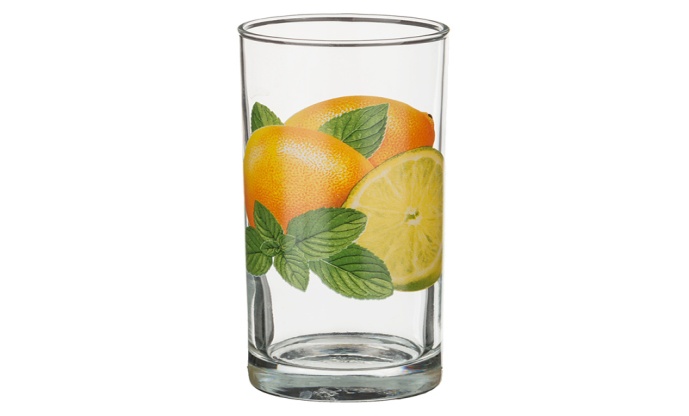 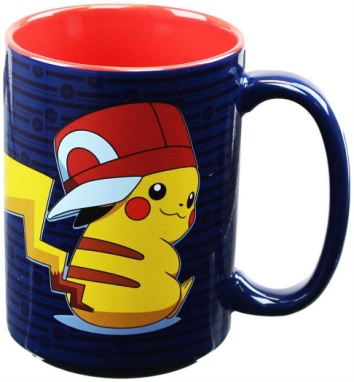 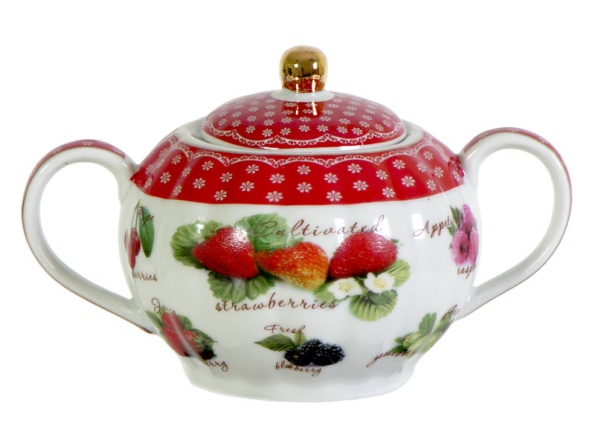 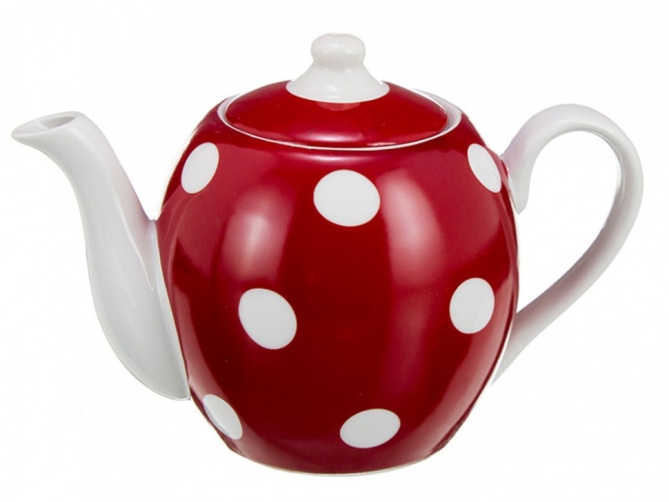 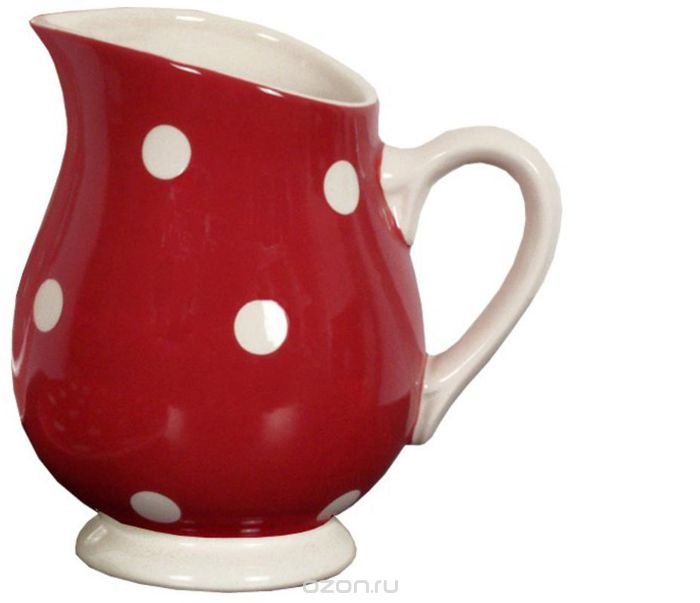 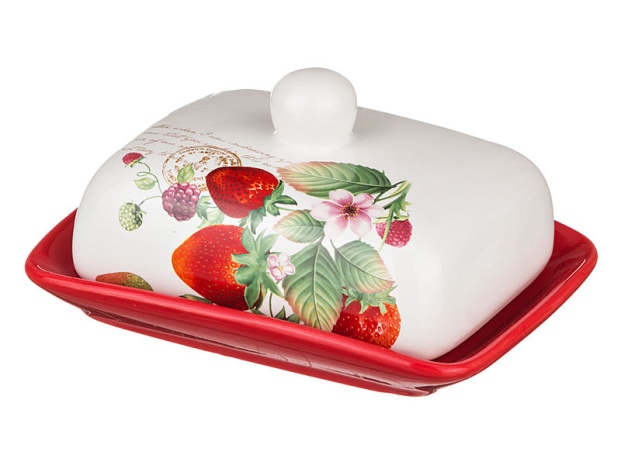 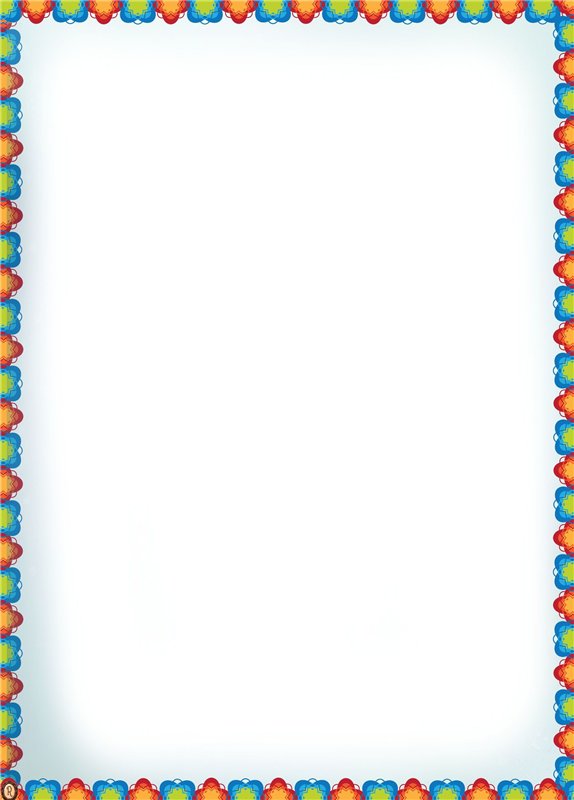 Классификация посуды
Столовая посуда
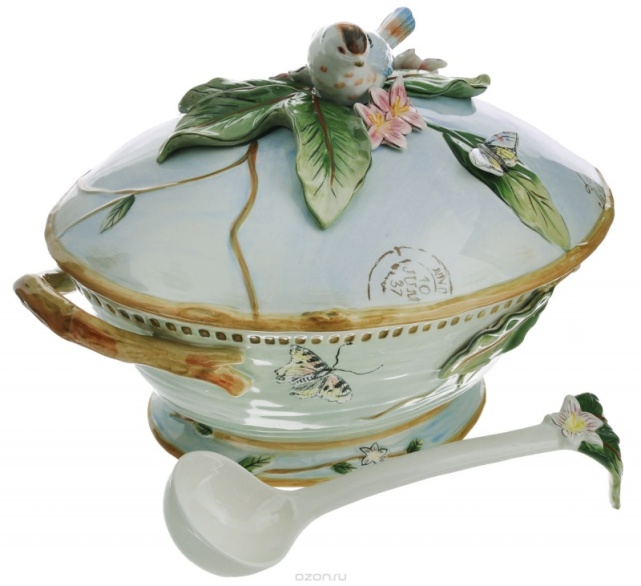 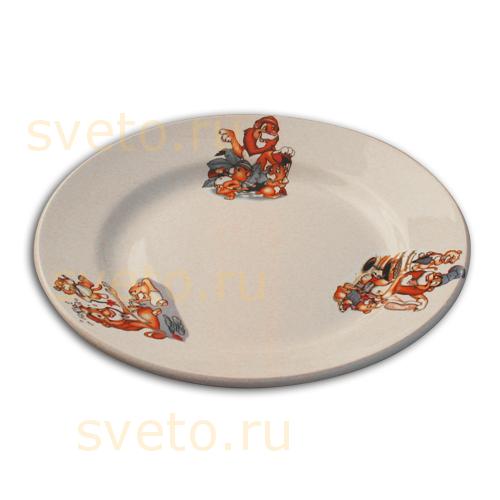 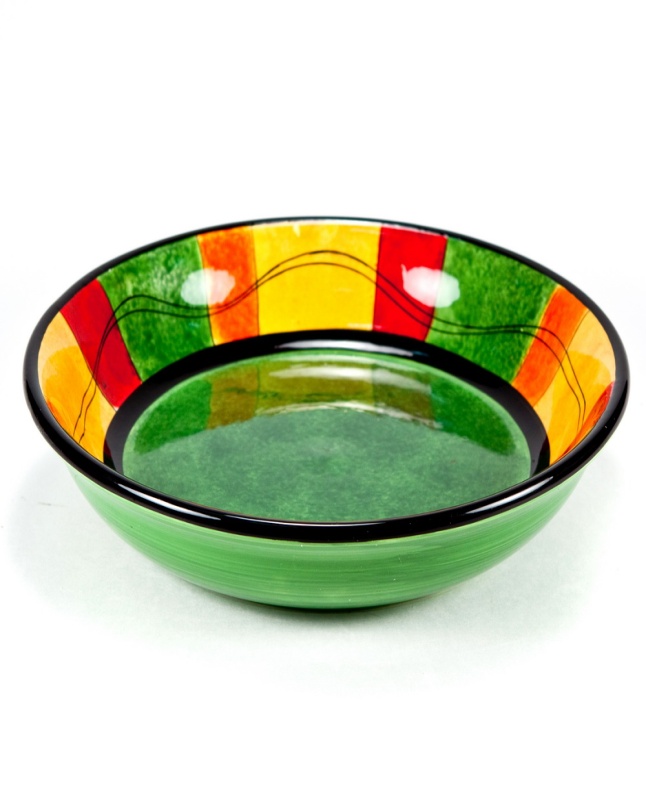 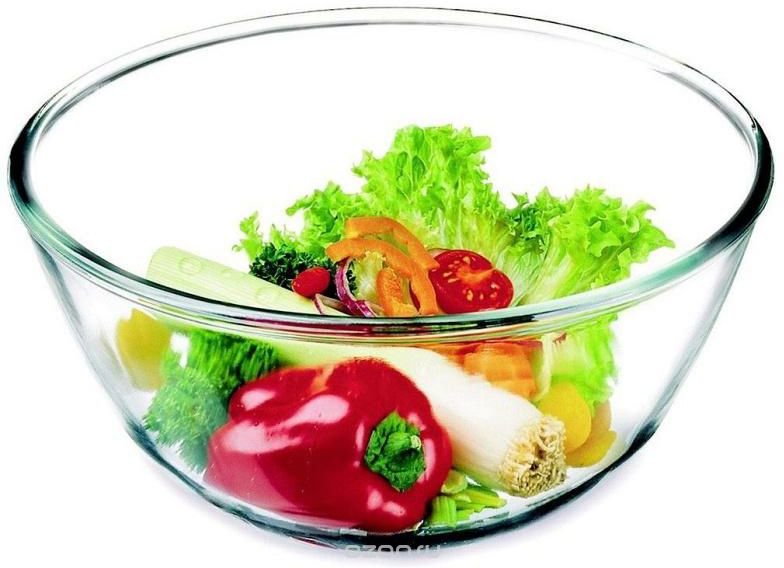 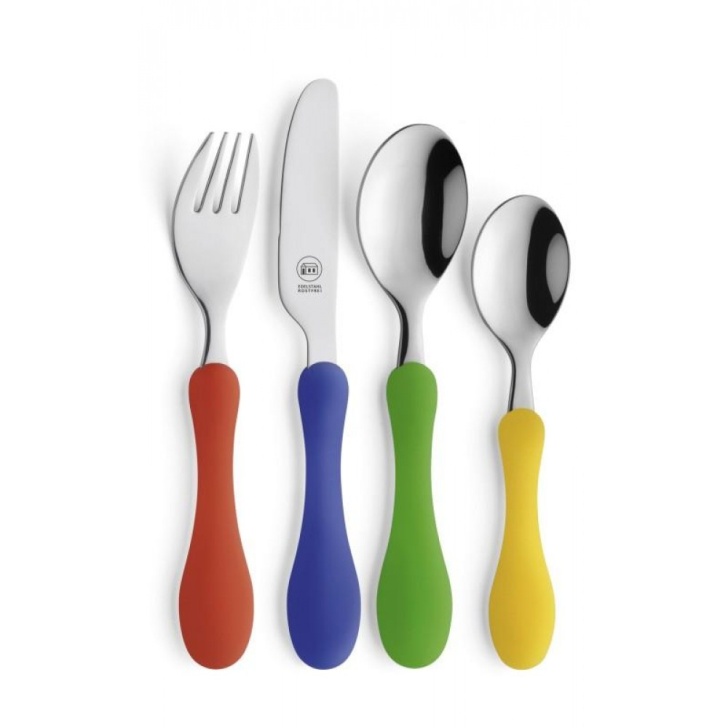 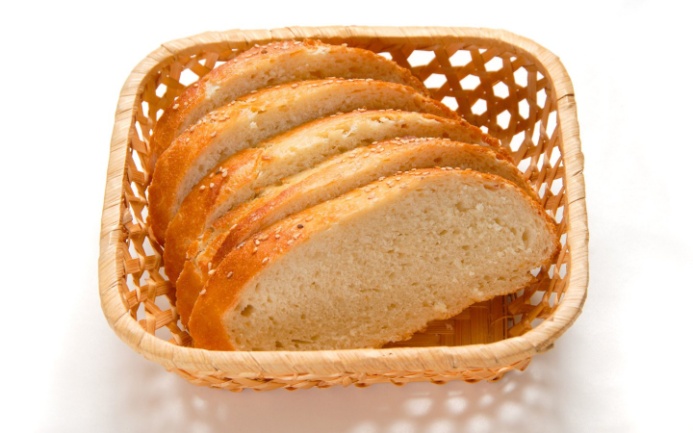 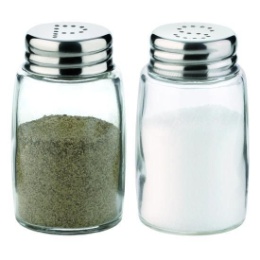 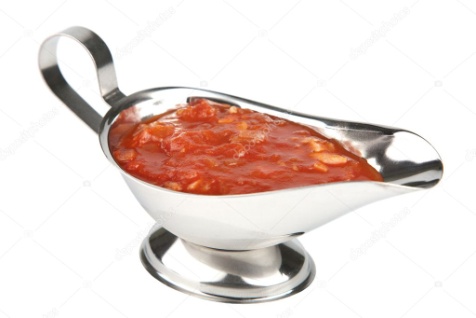 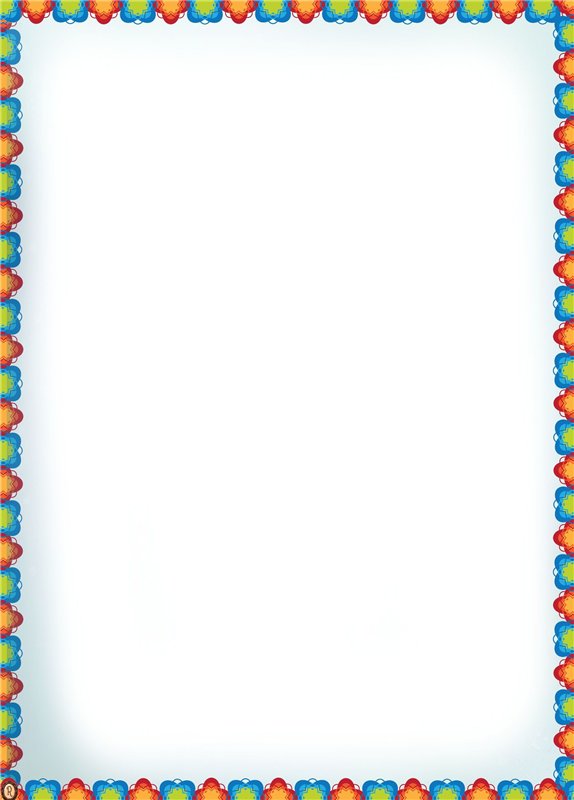 Классификация посуды
Кухонная посуда
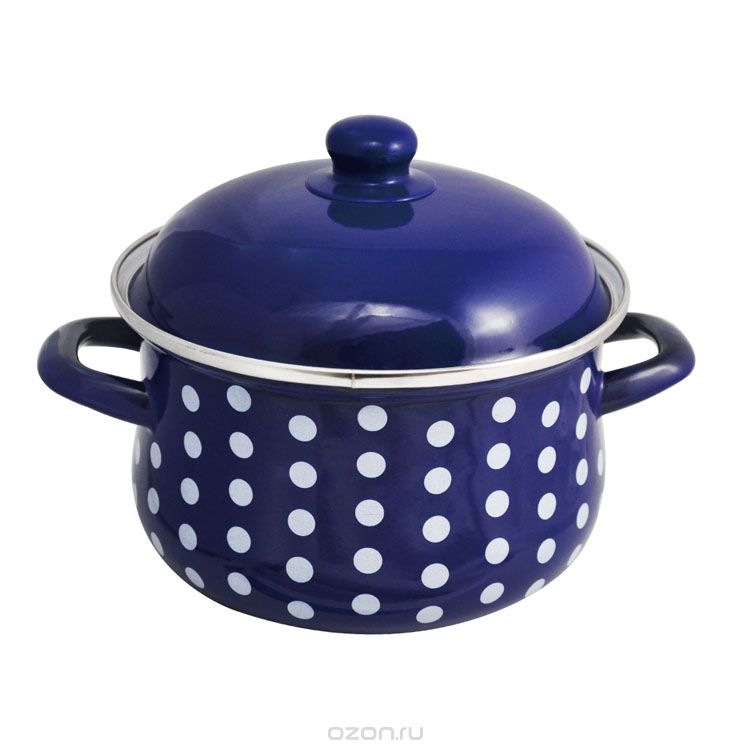 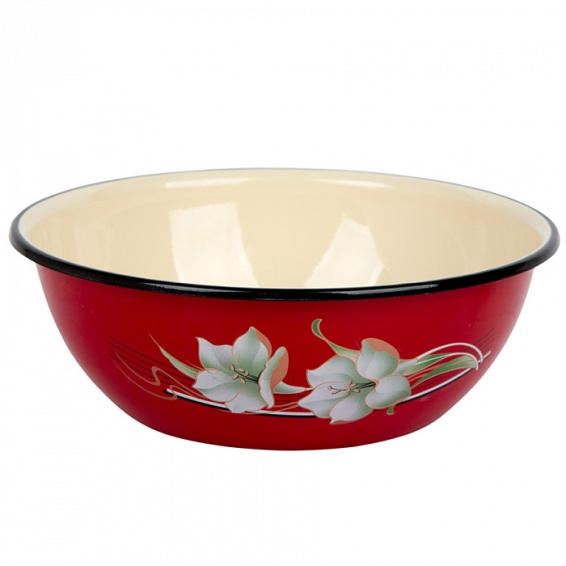 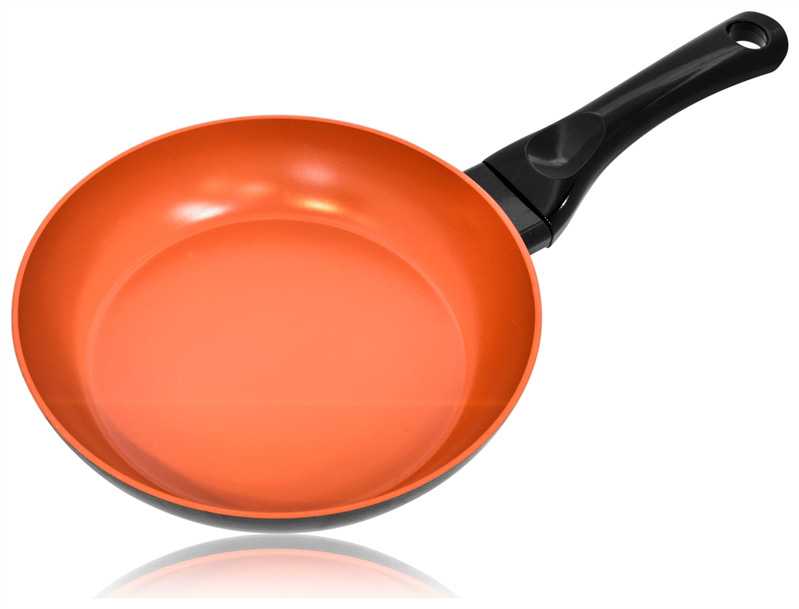 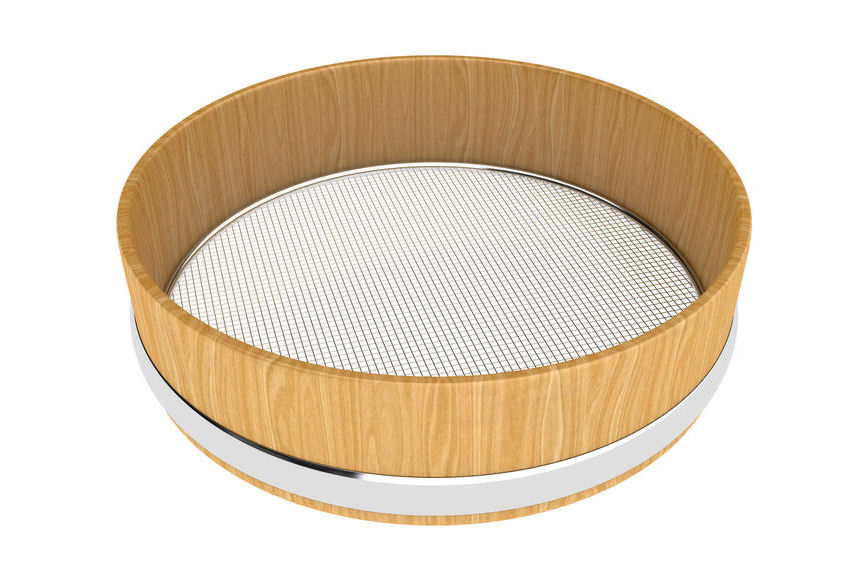 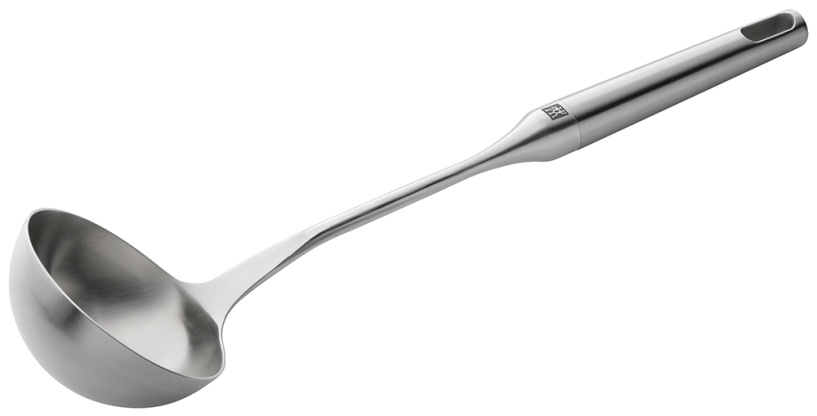 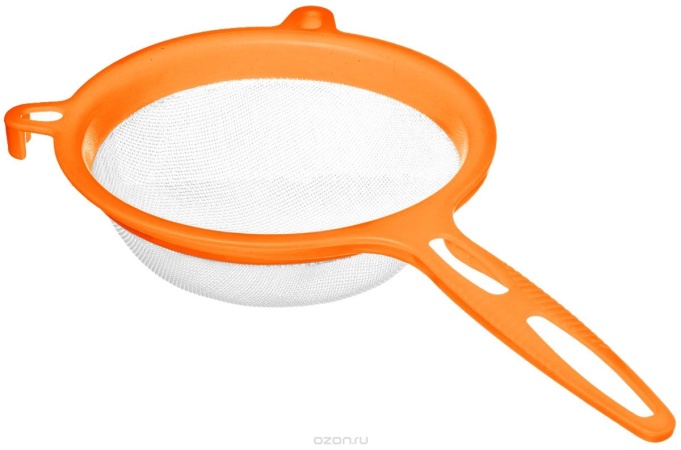 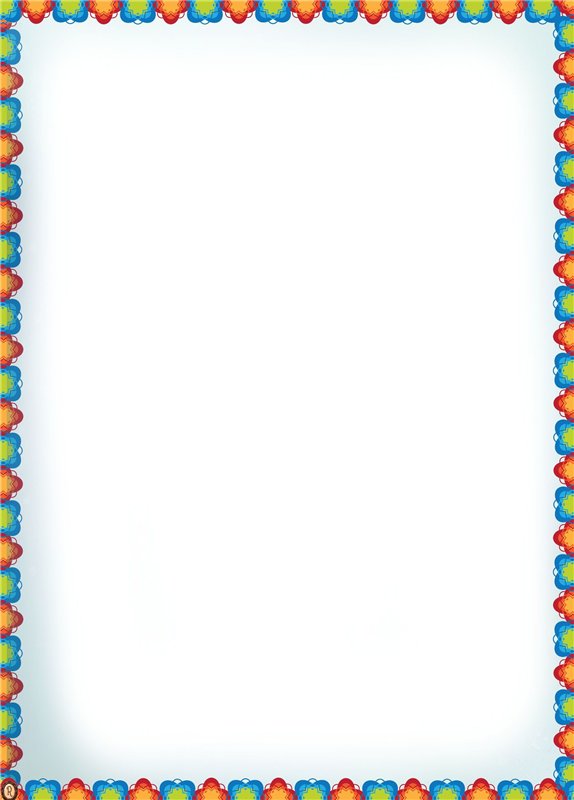 Игра «Каждый продукт в свою посуду».
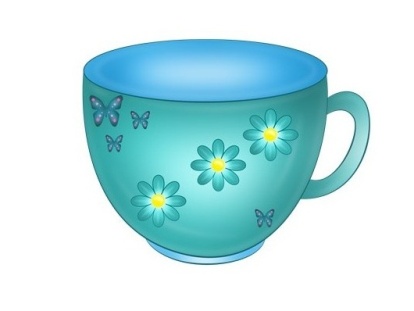 Чай попьем из …
Сахар насыпаем в …
Каша сварим в …
Молоко нальем в…
Котлеты пожарим в …
Соль у нас в …
А сок нальем в …
Хлеб положили в …
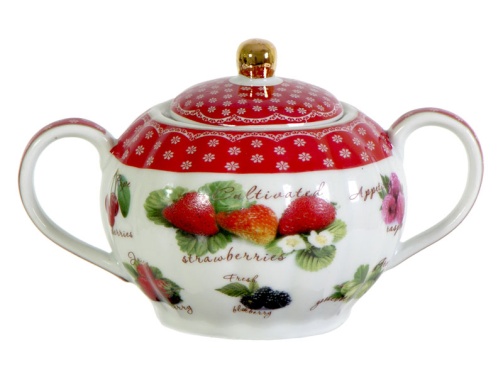 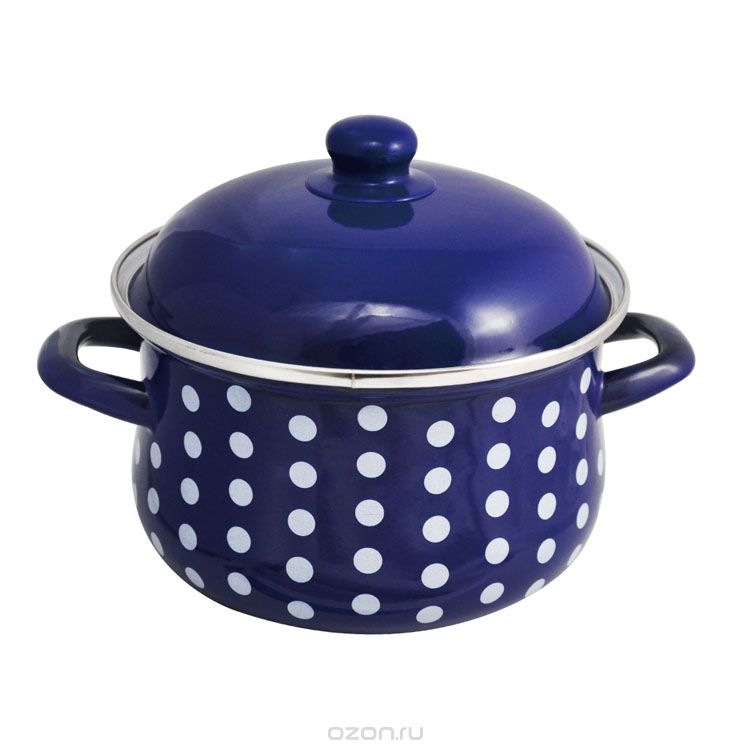 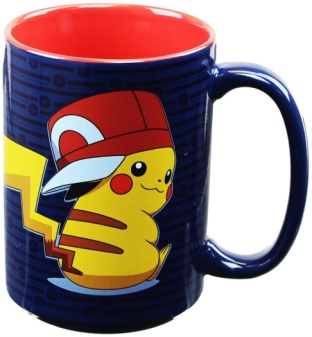 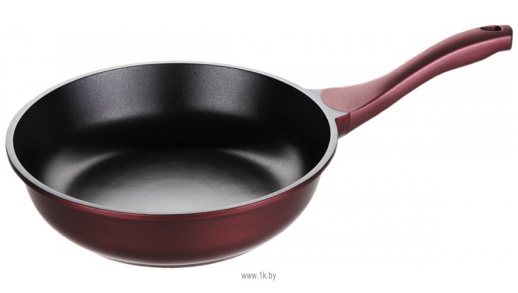 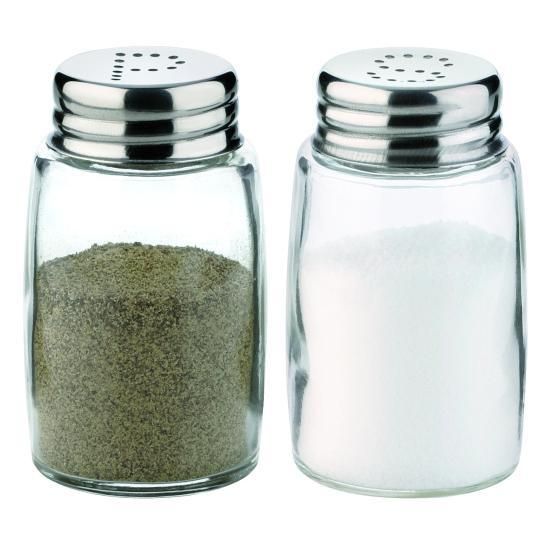 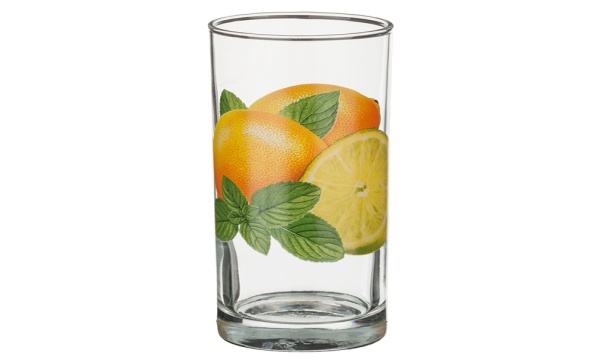 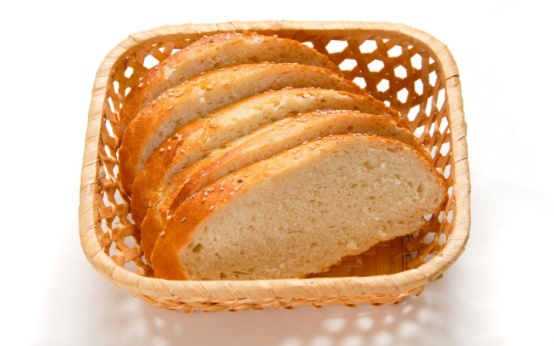 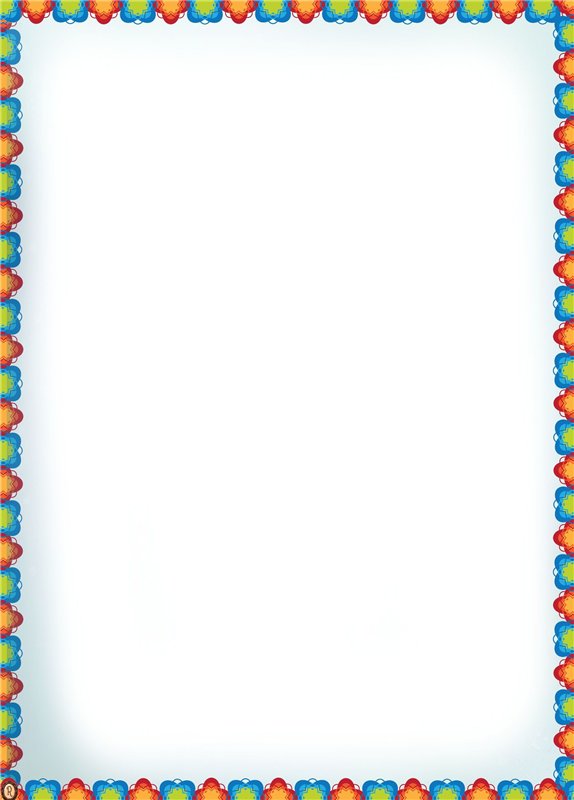 Игра «Что лишнее?»
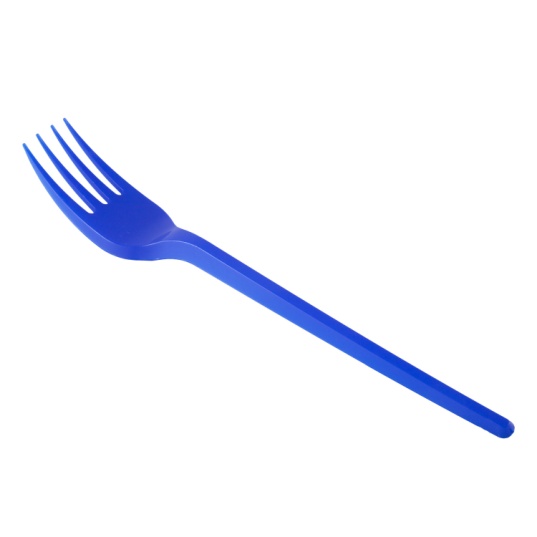 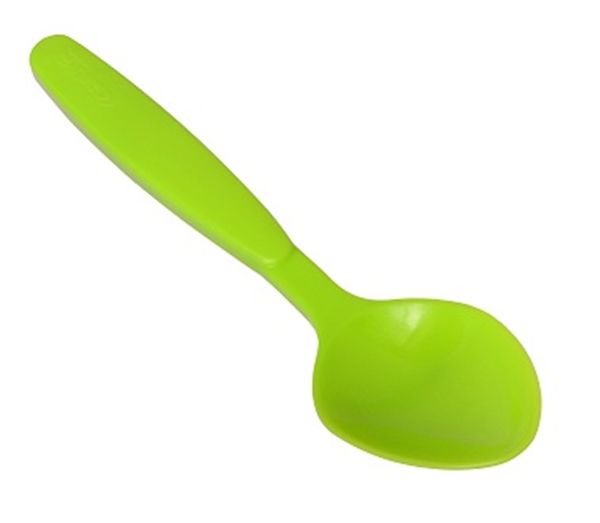 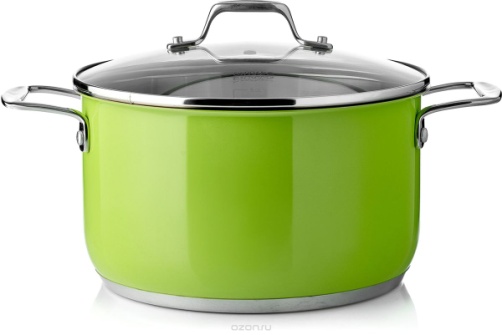 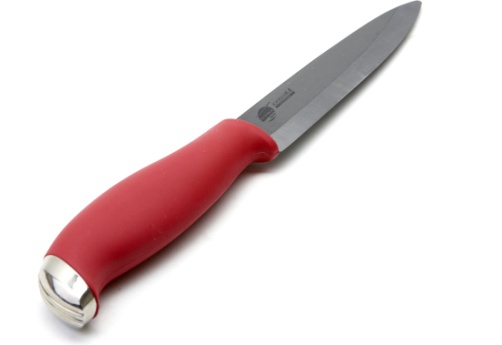 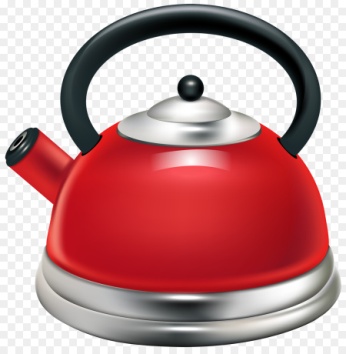 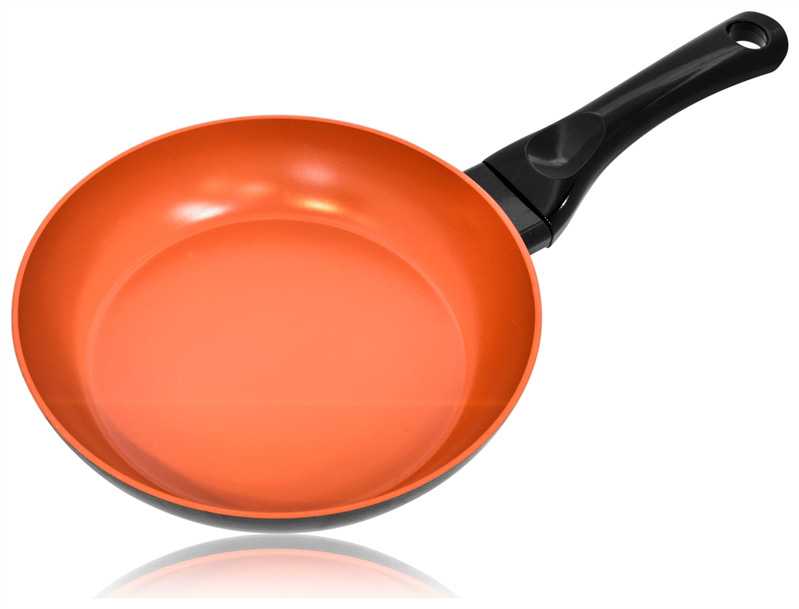 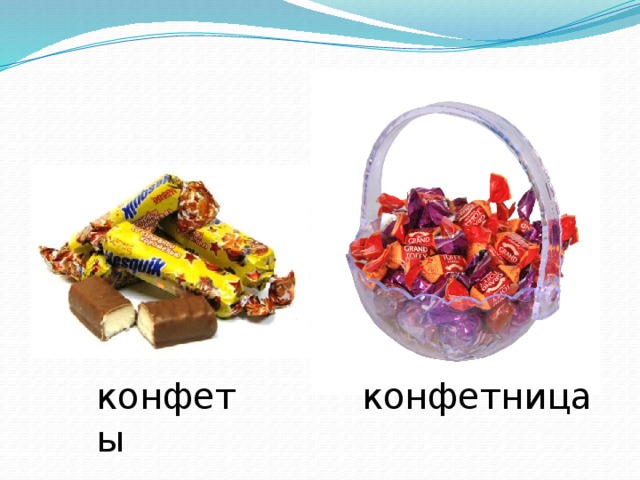 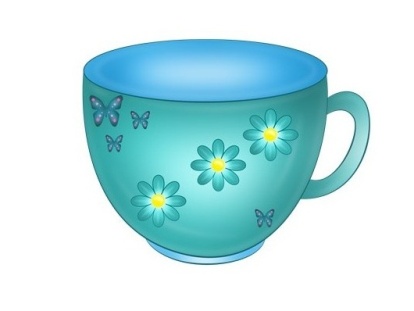 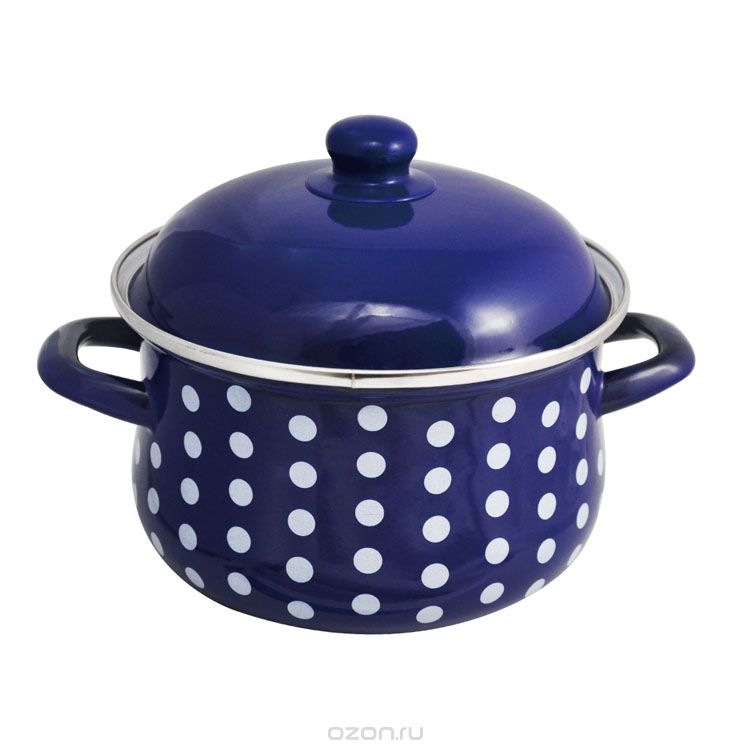 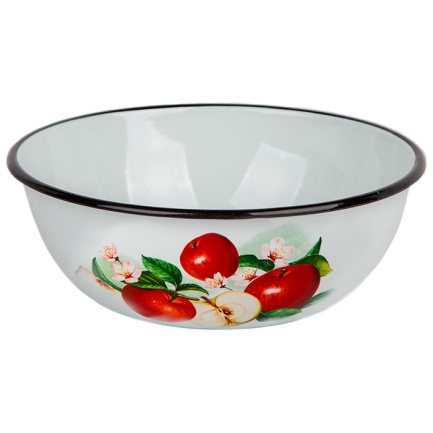 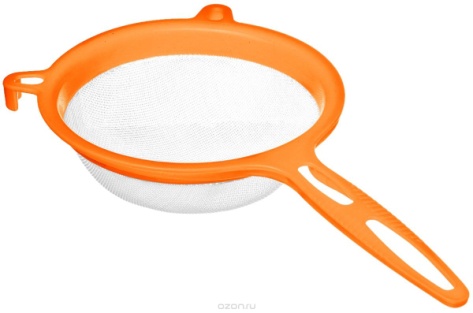 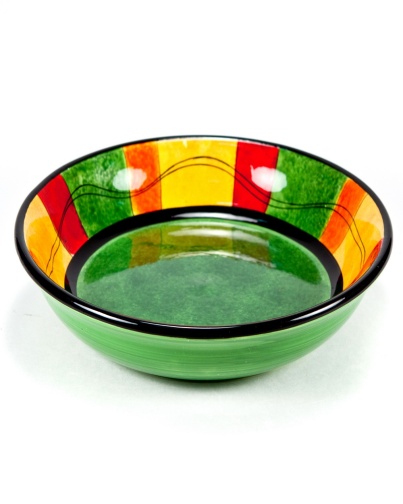 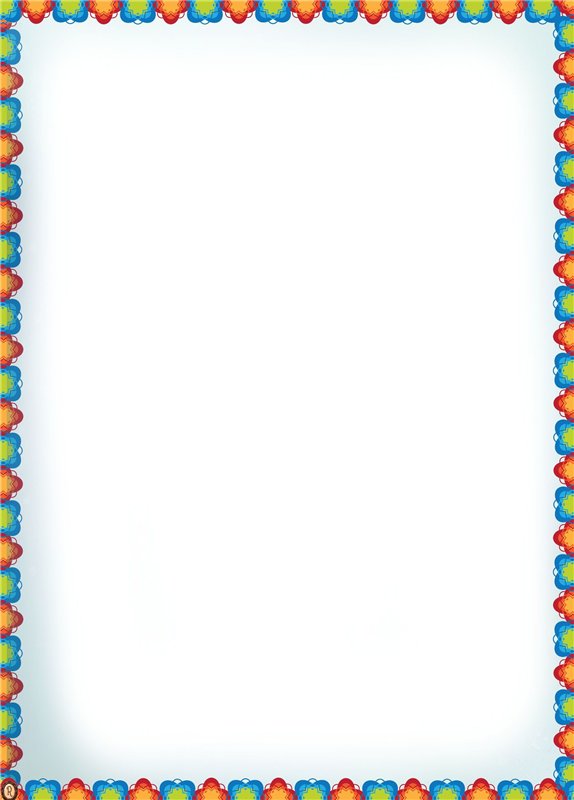 Игра «Что исчезло?»
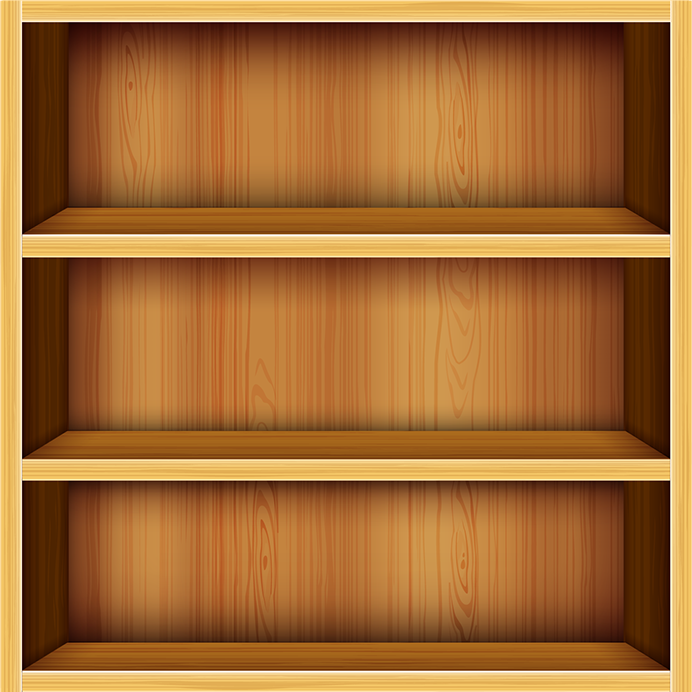 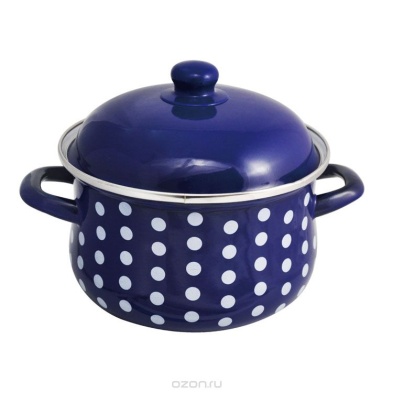 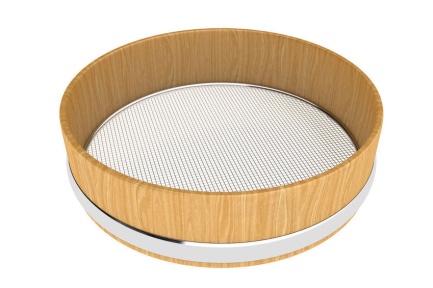 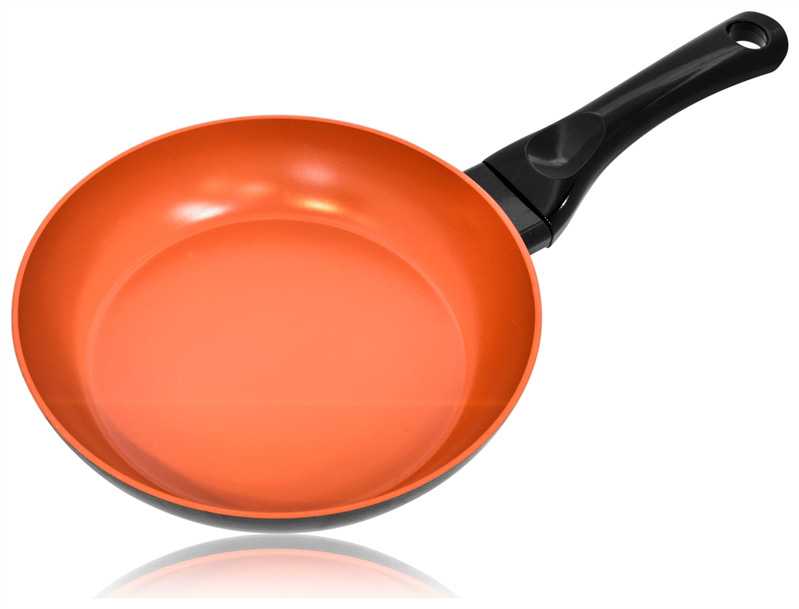 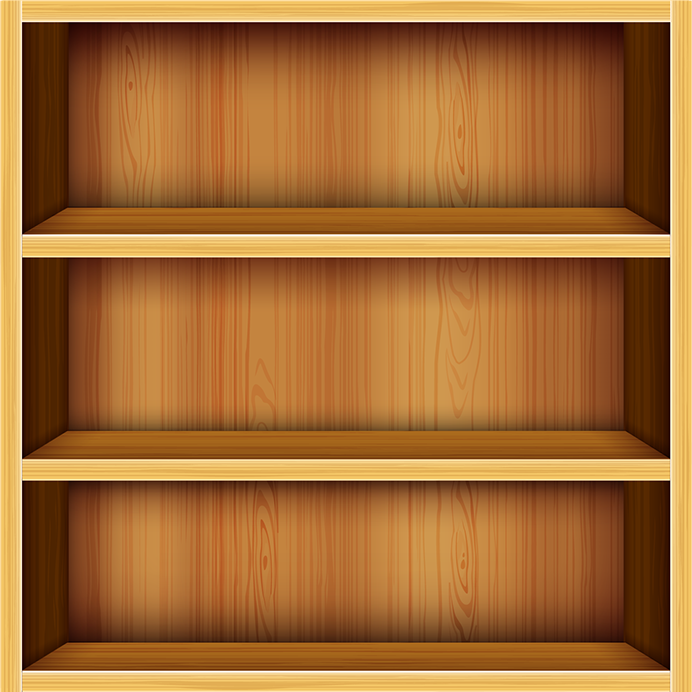 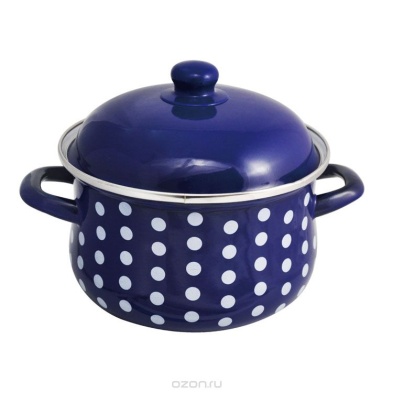 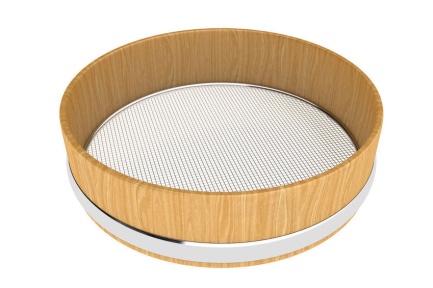 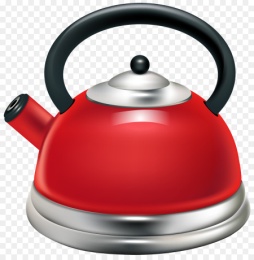 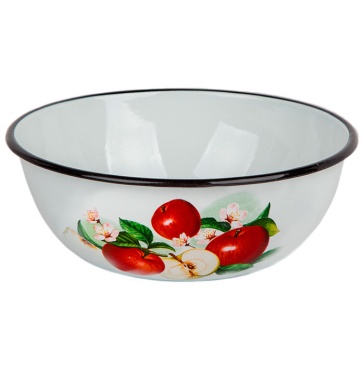 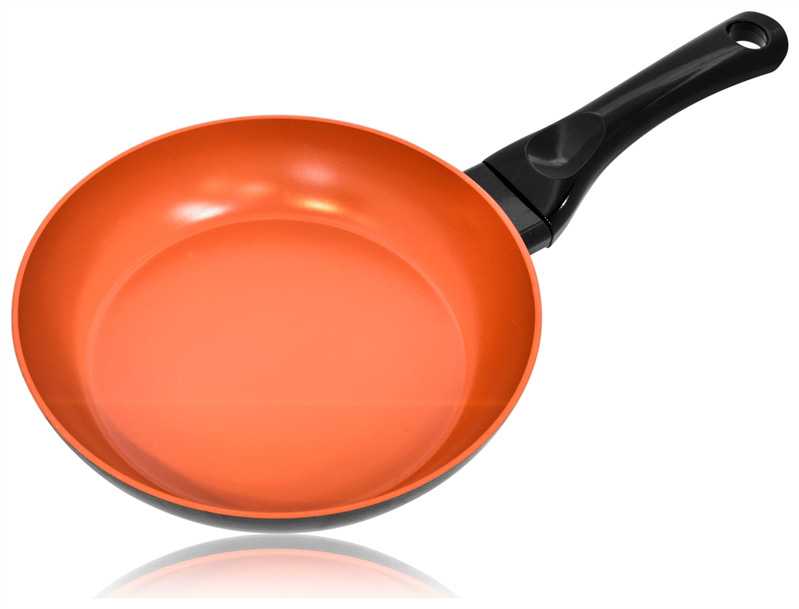 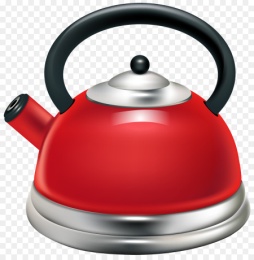 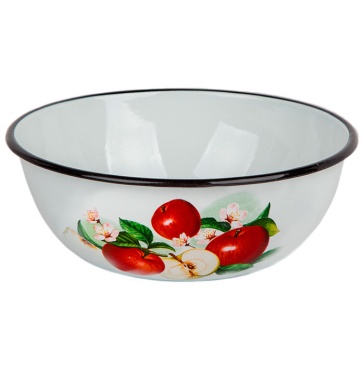 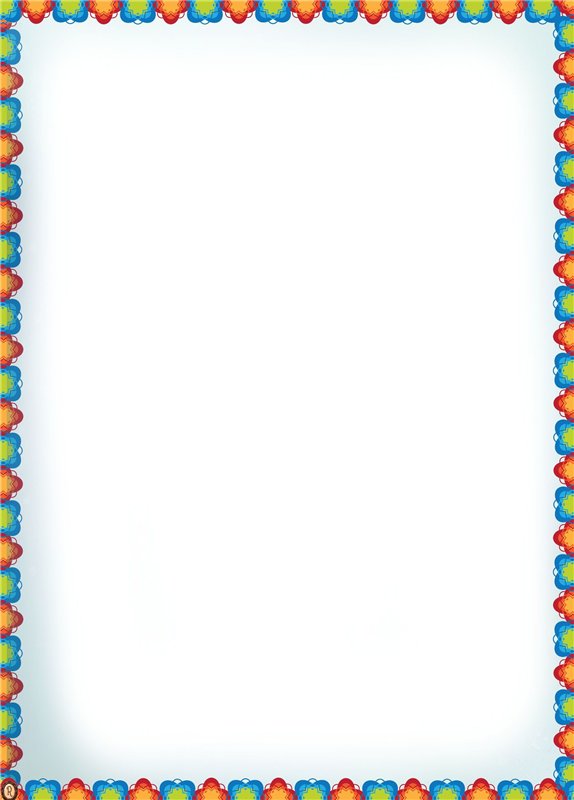 Игра «Что исчезло?»
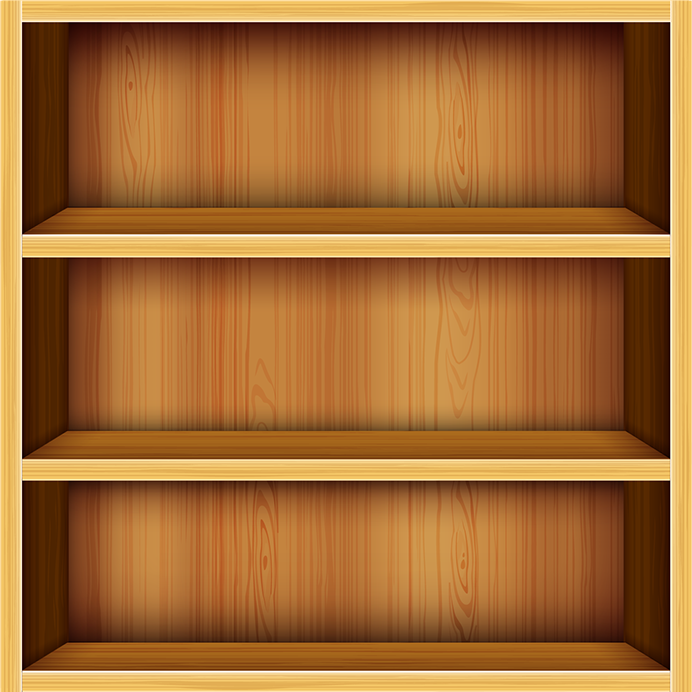 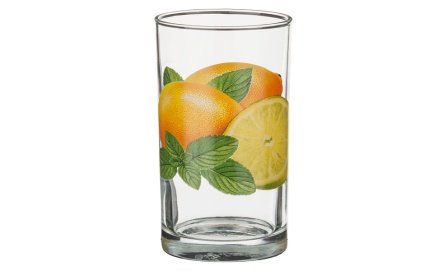 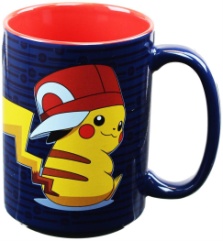 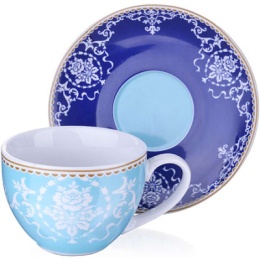 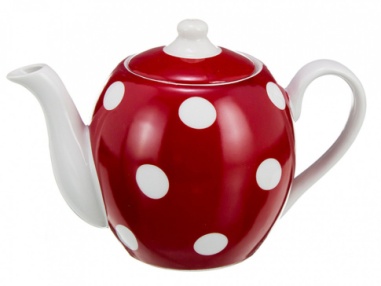 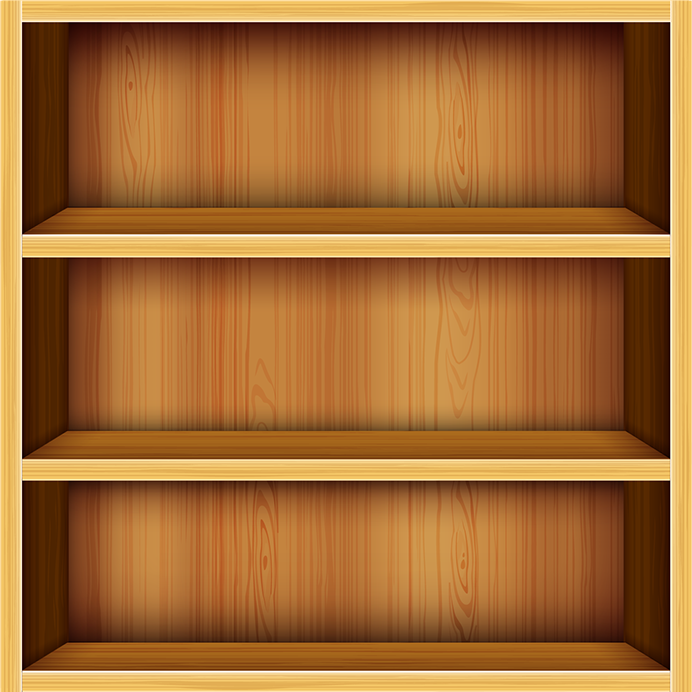 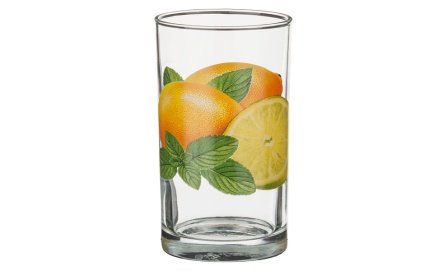 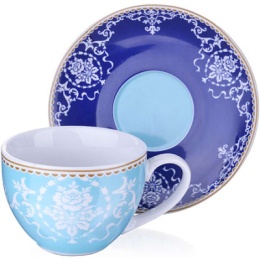 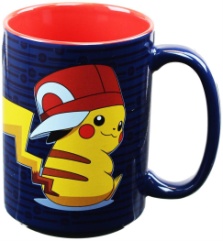 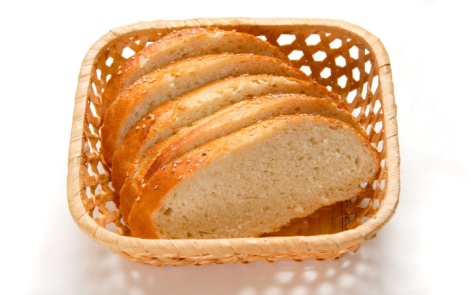 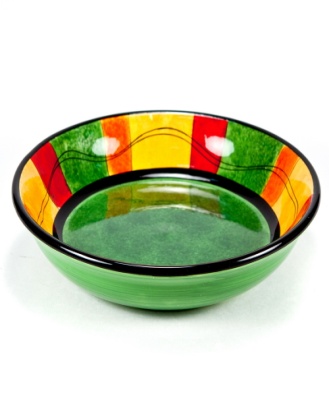 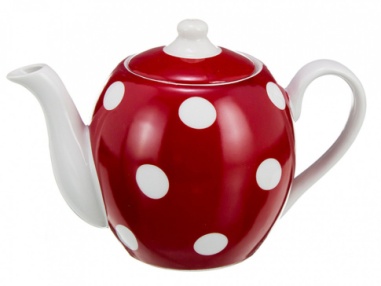 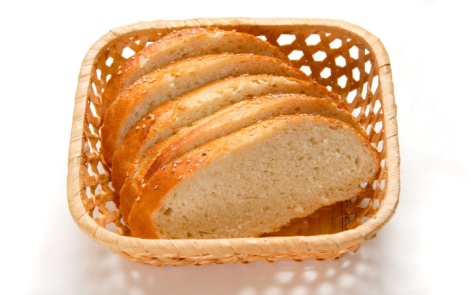 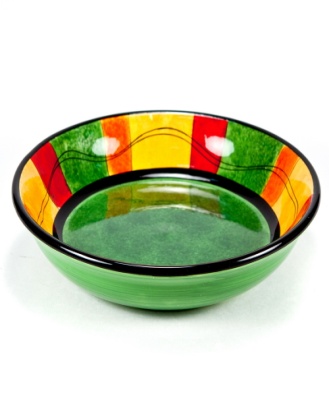